A place where the local council and their partners have committed to advance children’s rights and have worked with UNICEF UK to put them into practice
And a place that has demonstrated how more children feel safe, heard, cared for and are able to flourish as a result
What is a UNICEF UK child friendly city/community?
[Speaker Notes: Important to note that recognition as a UNICEF UK Child Friendly City or Community is not an endorsement of the child rights situation across the whole of the city or community. It is a recognition of a city or community’s commitment to using children’s rights as a tool to guide decision-making, evidenced by real impact for local children and young people.    
Progress will be assessed through a mixture of self-evaluation (six-monthly reports), an advisory board of local children and young people, as well as an independent panel of experts on human rights, child wellbeing and public services
There will always be more work to do to in every city or community before children’s rights are fully respected]
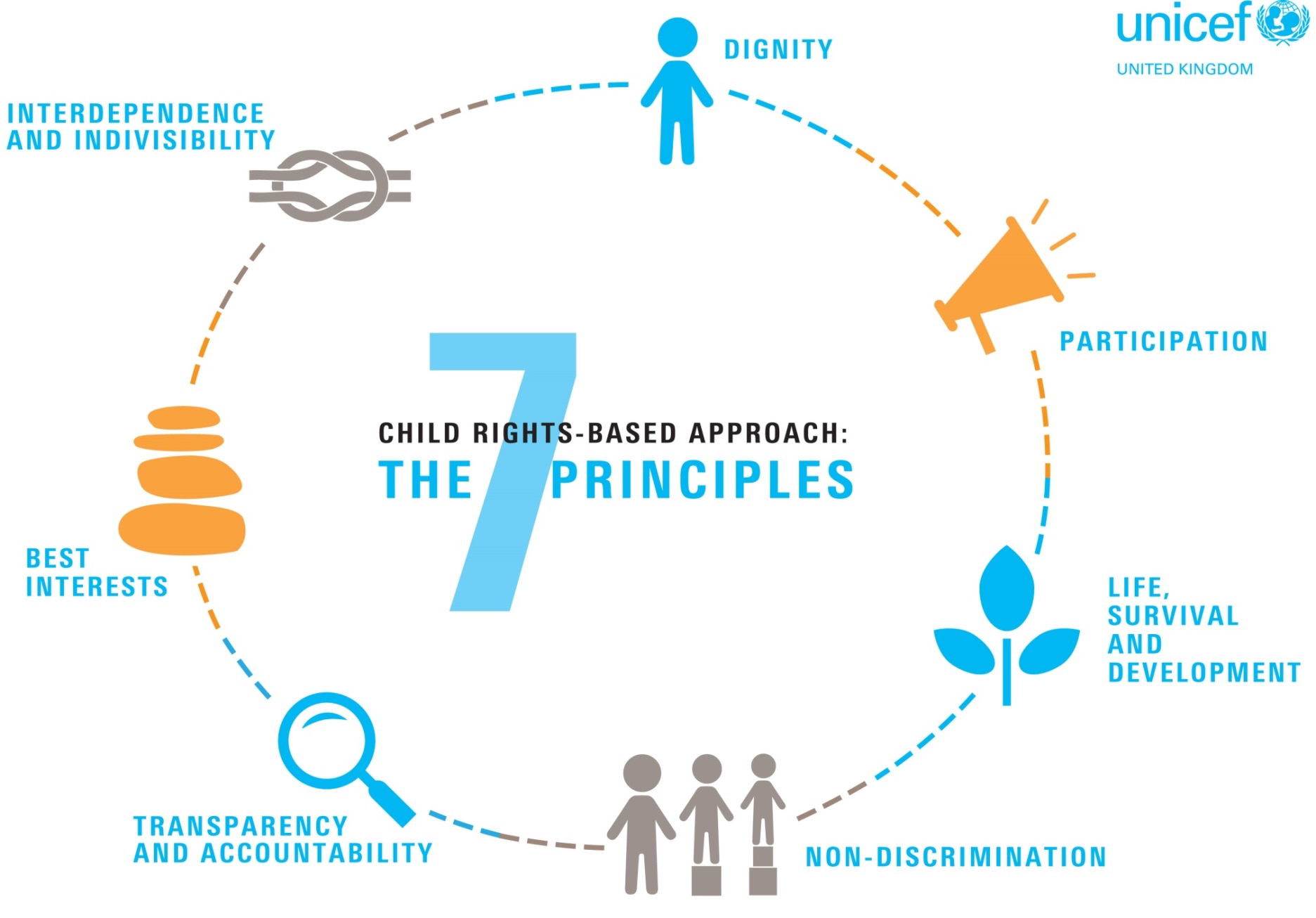 [Speaker Notes: A child rights-based approach is made up of seven principles based on the UN Convention on the Rights of the Child and general human rights principles
In the early stages of the programme, elected members, council staff, commissioned services and local partners receive expert UNICEF UK training on what a child rights-based approach is and how they can apply it to their work
They can then go on to use this practical tool whenever they make decisions that directly or indirectly impact children]
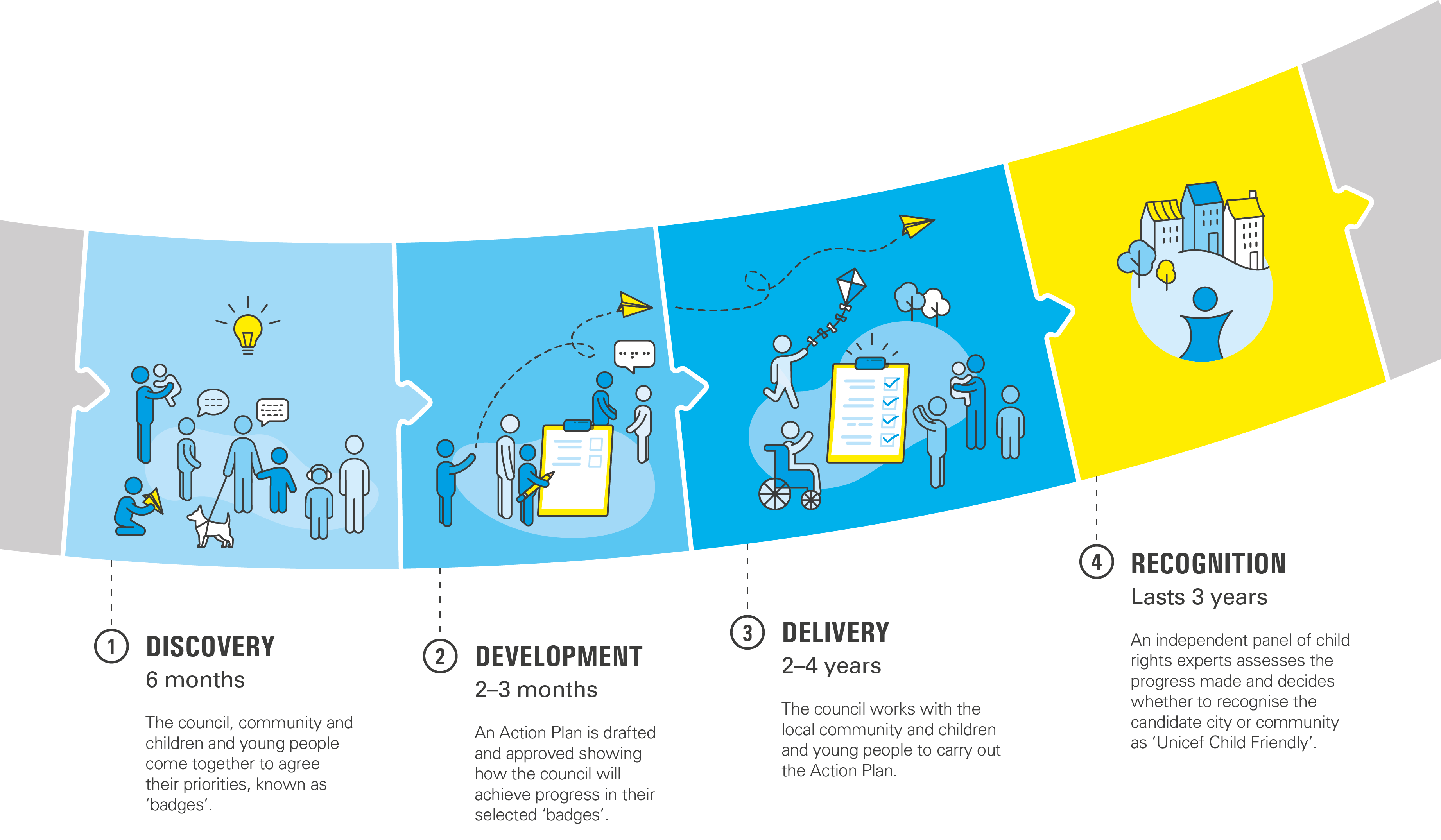 [Speaker Notes: There are four stages to the CFC journey and UNICEF UK provides expert training, capacity-building, technical assistance, mentoring and communications support at every stage]
CFC Strategy 2018
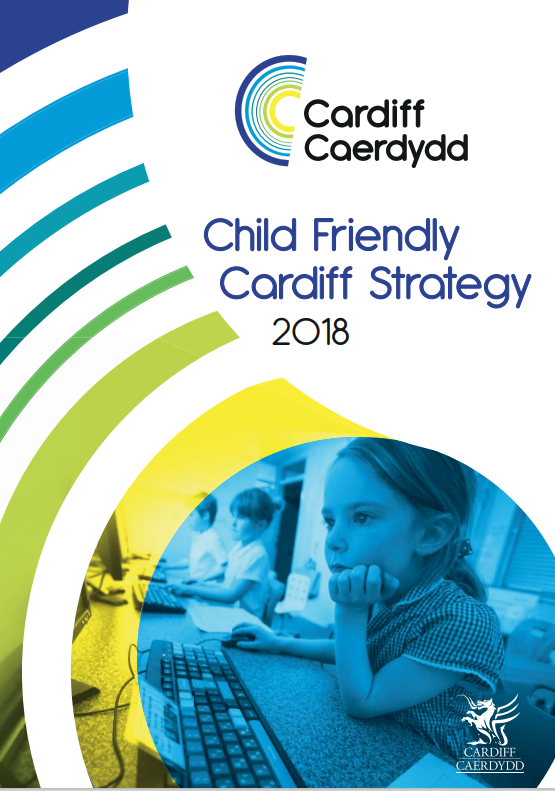 DELIVERY – 2-4 YEARS
Education
Health
Family
Culture
Leadership
Communication
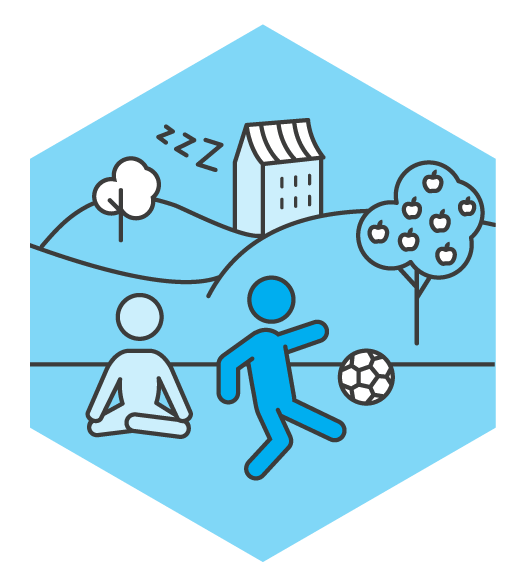 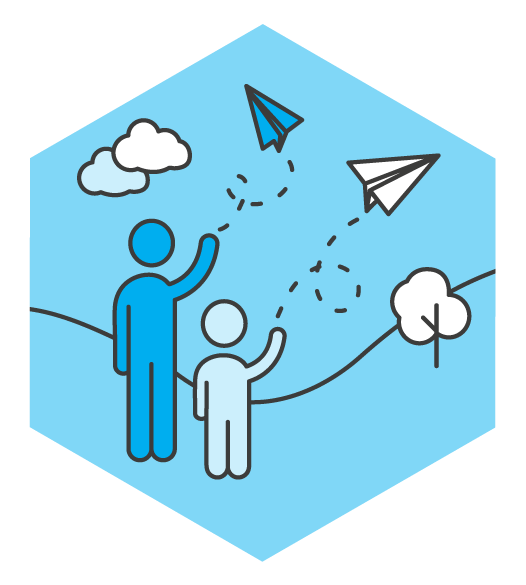 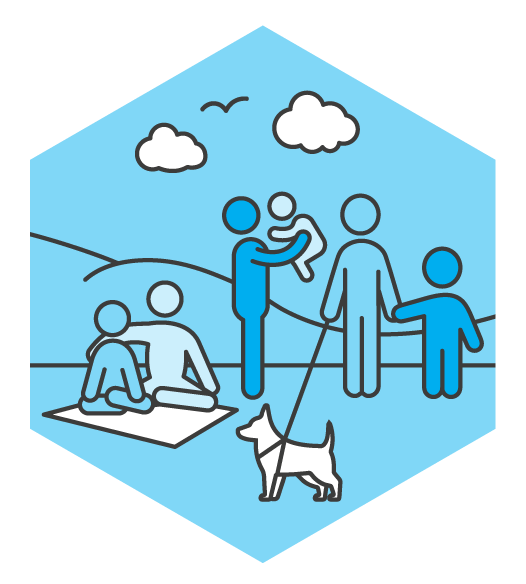 Measurable progress in all six badges
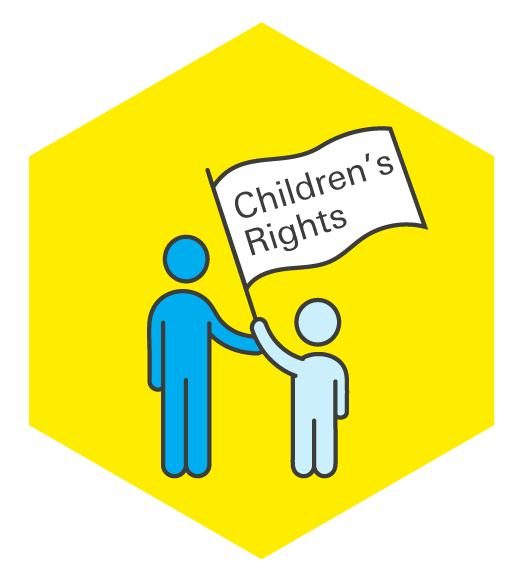 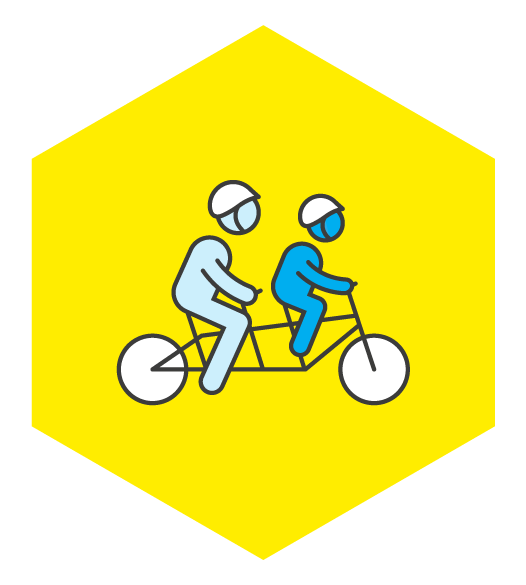 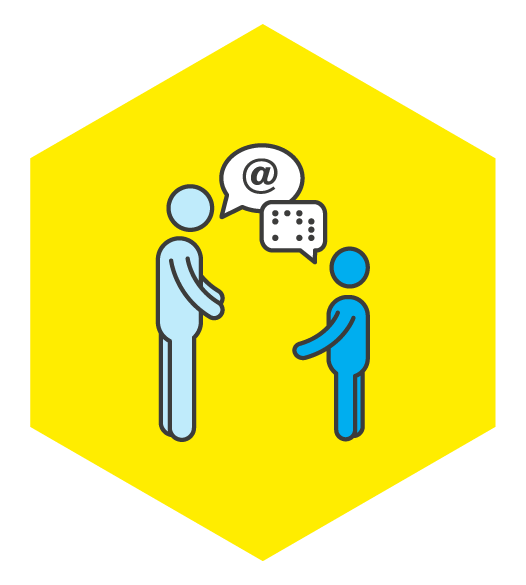 RECOGNITION – LASTS FOR 3 YEARS
Commit to self-regulate and alert Unicef UK of any significant changes
Measurable progress in all six badges
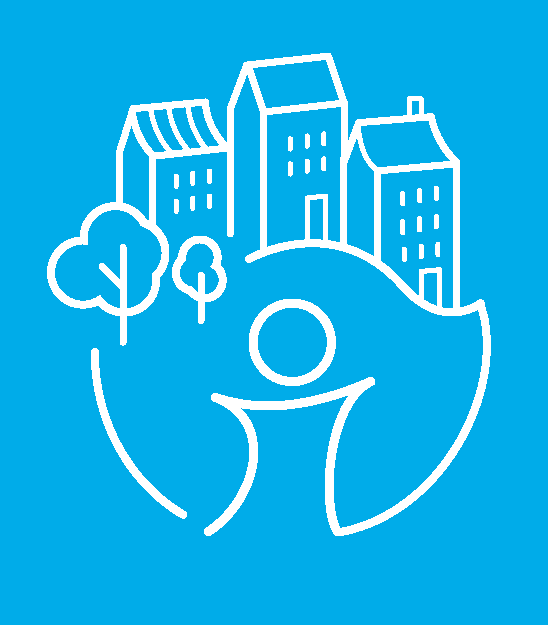 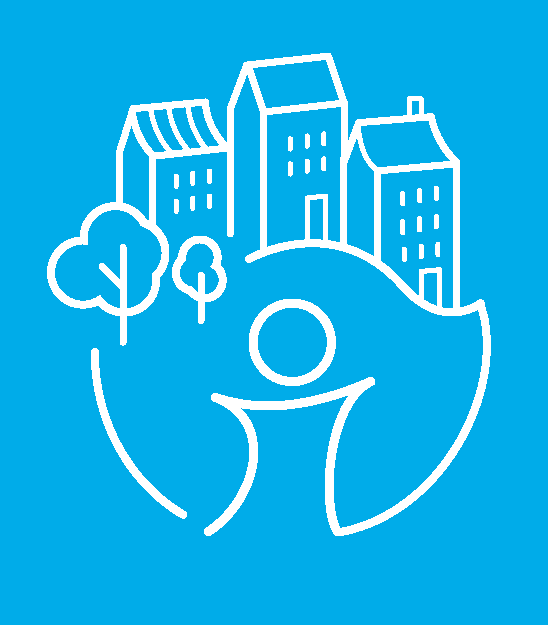 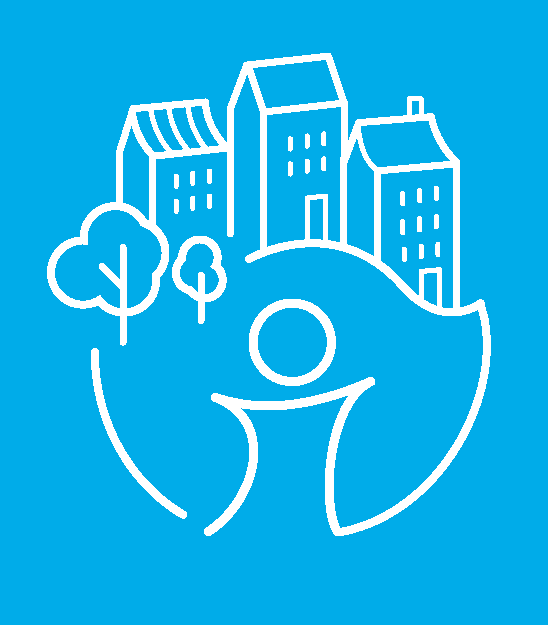 Submit evidence backed up by testimony from children and young people
Submit Three-Year Plan and evidence sustained progress for renewed recognition
UNICEF Child Friendly City or Community – Recognition can continue to be renewed for three-year periods if there is sufficient evidence of sustained progress
Road To Recognition
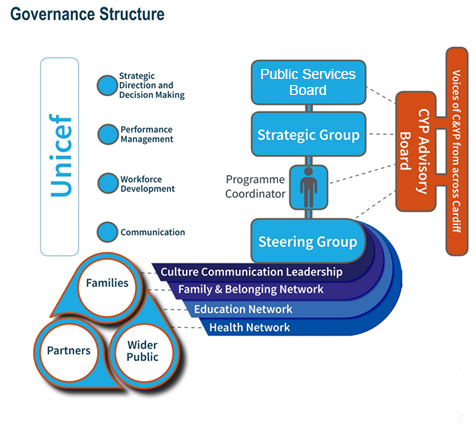 Performance & Evidence 
To measure performance over time
Provide a suite of evidence as required by Unicef assessment
Strategic Group 
Reps across badge structure
Health, Education, Children’s Service, Communities
To meet December, March & June
Operational Group 
Reps across badge structure
Health, Education, Children’s Service, Communities
To meet monthly Oct - July